ANNOUNCEMENTS
Feb. 21, 2020
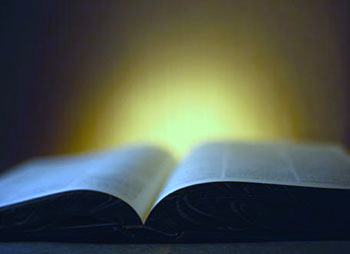 God’s  Promise  for the week
“He pardons all your iniquities…He crowns you with kindness and compassion.” 
                                Ps 103:3-4
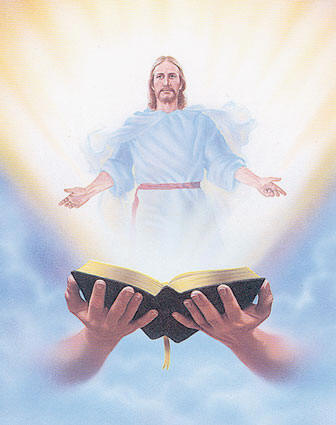 Welcome
Guest
MARCH 2020MAGNIFICAT ISSUE
is available for 
distribution tonight 
at the Auditorium.
Protecting God's Children (PGC)
March 14, 2020
9:00 am
@ DMP Library
Please arrive 10 minutes earlier
Register with location BLD (Rahway) at https://www.virtus.org
TEACHINGS
Encounter with Jesus: Luke / John
            - ME 51-52, SPE 20-21, SE 36-39
CMP 1 Part 1 – Christian Love / Christian Faith / Renewing the Mind / Walking in the Spirit – ME 47-50, SPE 18-20, 
                         SE 36-38
Sat., Mar. 21, 2020, 1- 6 pm
 @ DMP Classroom
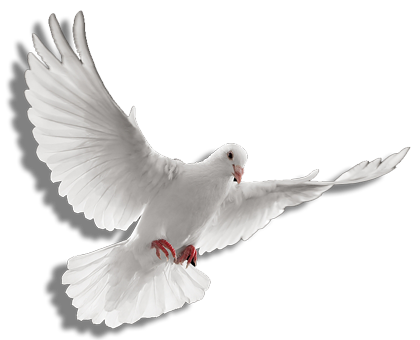 Life in the
Spirit 
Seminar #53
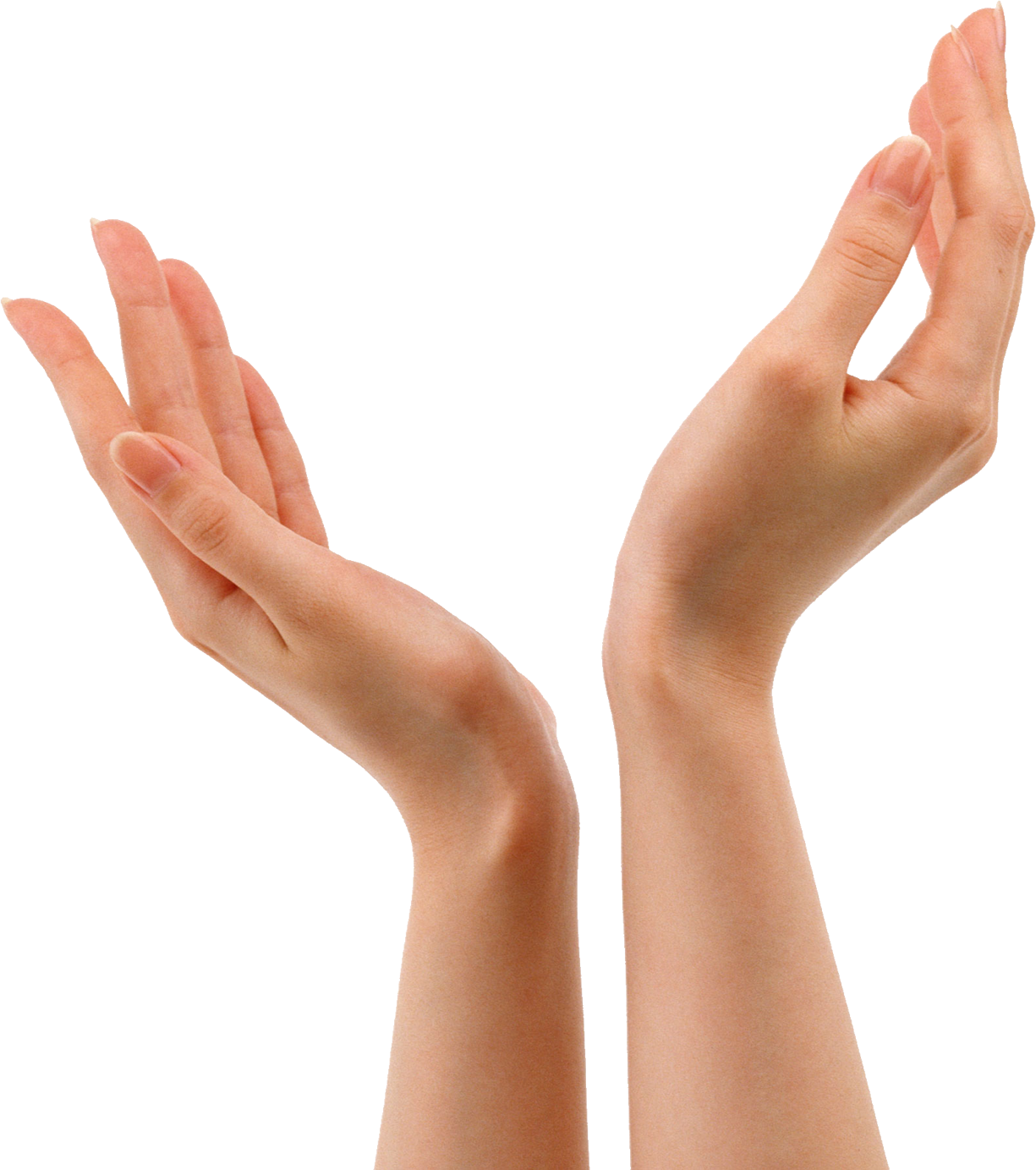 March 27-29, 2020
Salubungan is on Feb. 28, 2020
Contacts: lsa@bldnewark.com
                  Fil.Flores@bldnewark.com
 Online registration is available at BLDNewark.com
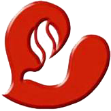 BLD Newark
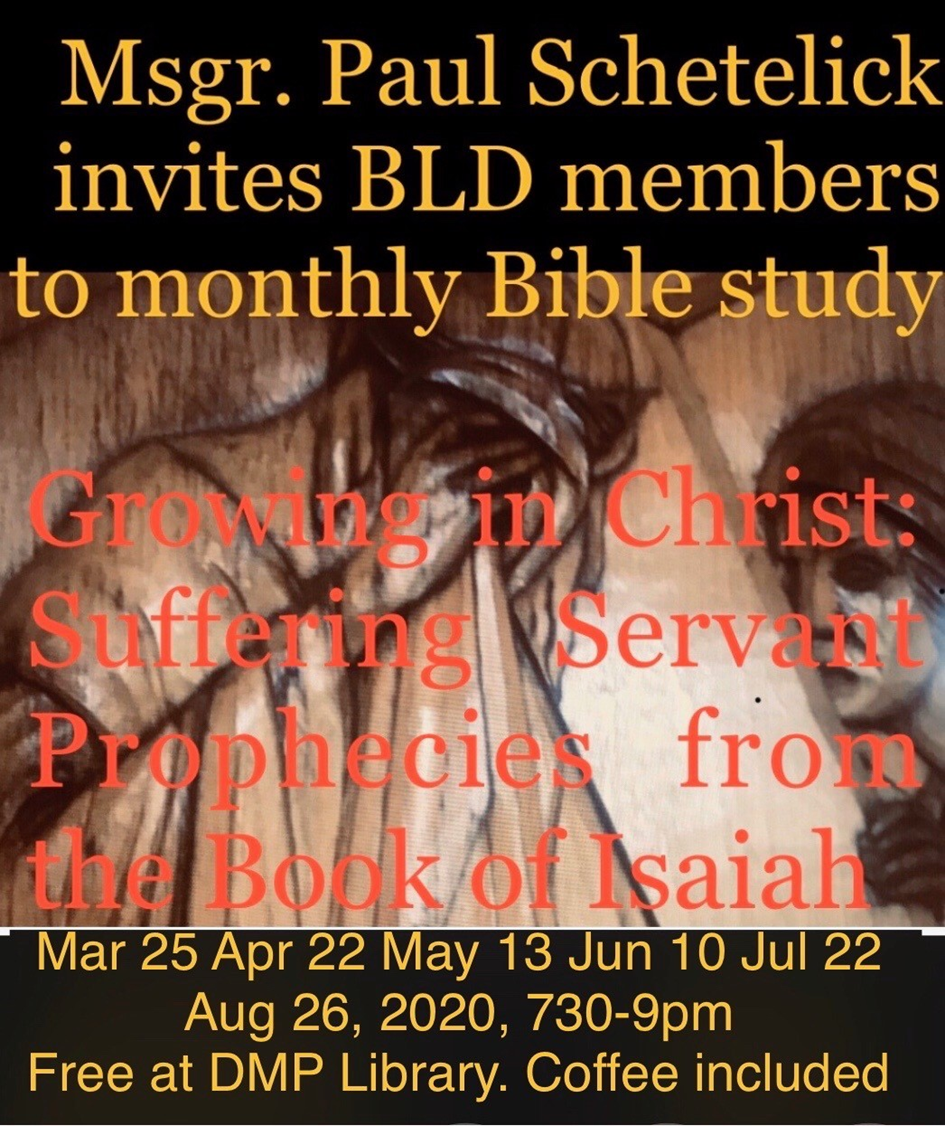 Marshaling 
Schedule
Feb. 28, 2020
Mission
Apostolate
ORDER
“Take no revenge and cherish no grudge against any of your people. 
You shall love your 
neighbor as yourself.” 
                            Lv 19:18
DIRECTIONS
Be patient, kind and merciful.
Reach out and reconcile with those you hurt or have hurt you.